технология
1-класс
Разработала: Гизатуллина Фануза Наиловна учитель начальных классов МБОУ «Старо Ямкинская ООШ» Алькеевского района Республики Татарстан .
Работа в технике изонить
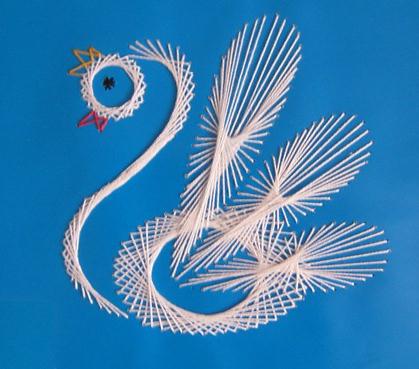 Изонить – техника рукоделия, имеющая несколько названий: нитяная графика, ниточный дизайн, вышивание по картону и т.п
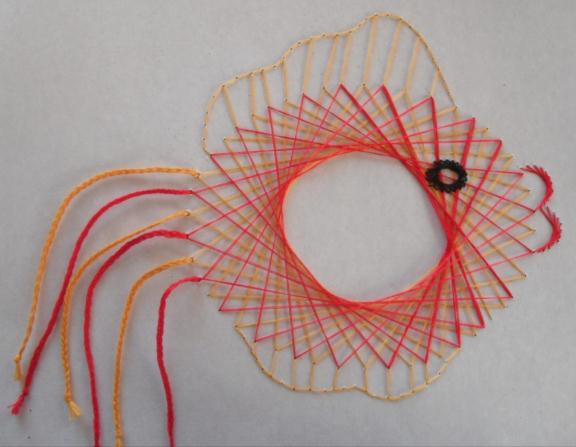 Для работы требуется картон (или бархатная бумага) и нитки.
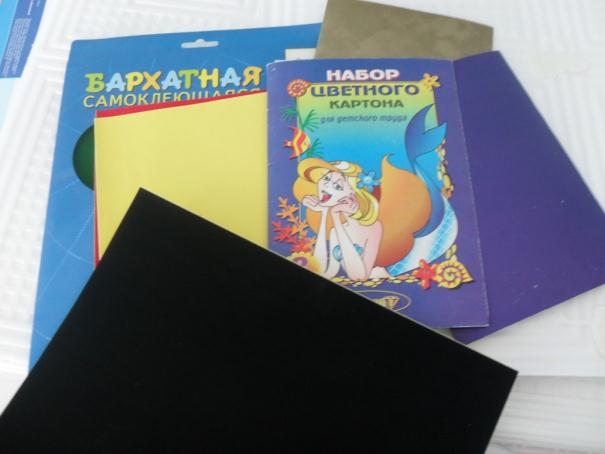 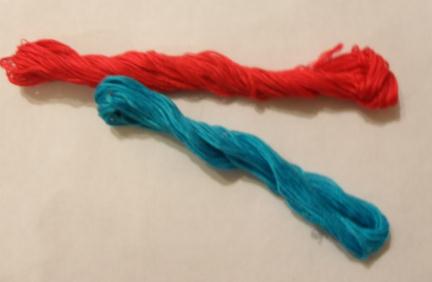 Из инструментов -  карандаш, линейка, циркуль, игла.
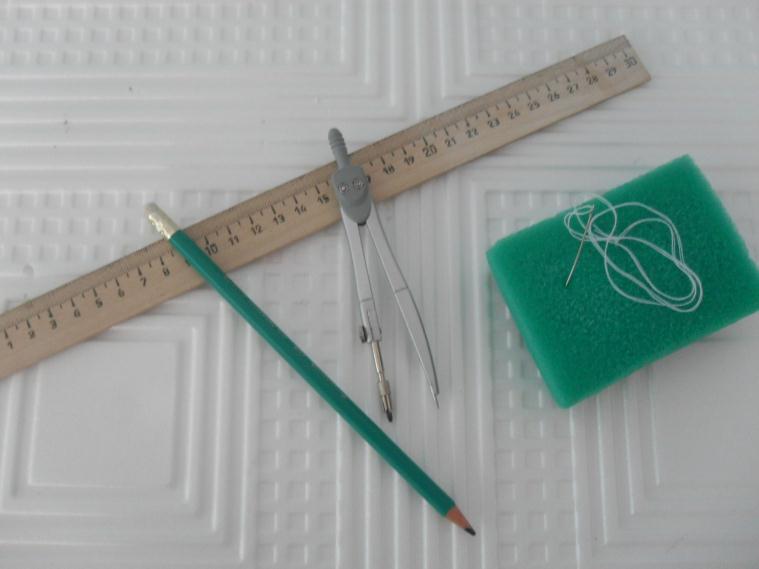 Все узоры складываются из двух основных приёмов: заполнения угла и заполнения круга. Схема рисунка и разметка наносится на бумагу с изнанки, а проколы для дальнейшего проведения нити – с лица (с изнанки они лишь намечаются).
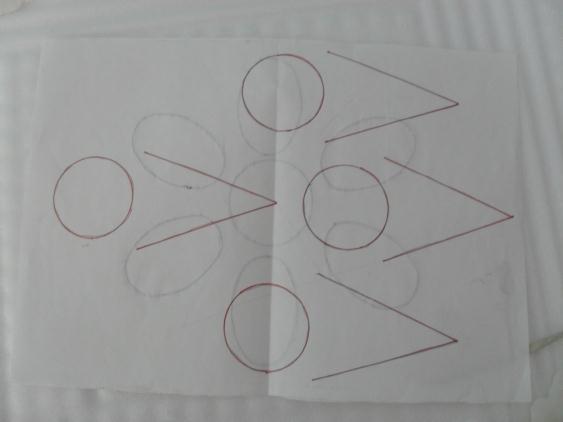 Заполнение угла
1. Нарисовать на картоне угол.
2. Разделить каждую сторону угла на одинаковое число равных отрезков.
3. Пронумеровать точки (на одной стороне угла — начинать с вершины, на другой — наоборот)
4. Сделать иглой или шилом проколы во всех точках, кроме вершины.
5. Вдеть нить в иглу, сделать узелок.
6. Заполнить угол по схеме вверху.
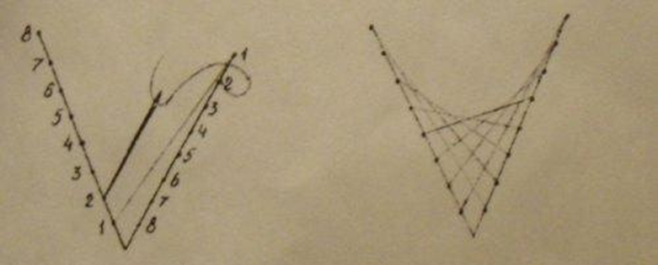 Заполнение круга.
1. Нарисовать окружность.
2. Разделить окружность на равные части.
3. Сделать проколы во всех полученных точках.
4. Заполните окружность по схеме.
Пользуясь данной техникой разметки, можно вышивать круги. Простой круг следует разделить на 12 точек. Заполняют круг по хорде в строго определенном порядке. Начинают вышивать крут из точки 1, возле которой следует поставить букву Н — начало. Выведите нить на лицевую сторону в точке 1 и проведите к точке 5. В этой точке нить выводят на изнанку и протягивают ее к точке 12. Из точки 6 нить протягивают к точке 2. Не забудьте, что Вам следует помечать стрелочкой направление заполнения.
Продолжаем работать по алгоритму.
1-5-6-2-3-7-8-4-5-9-10-6-7-11-12-8-9-1-2-10-11-3-4-12
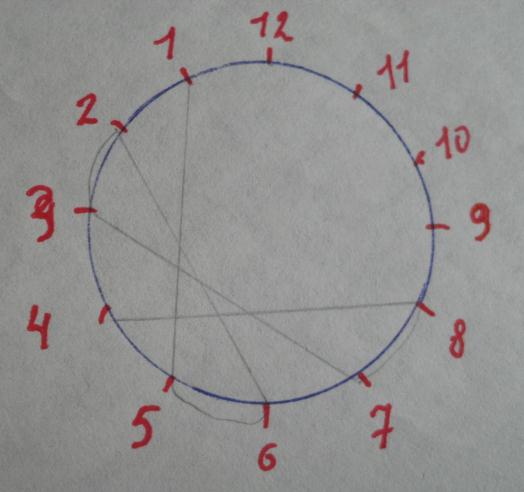 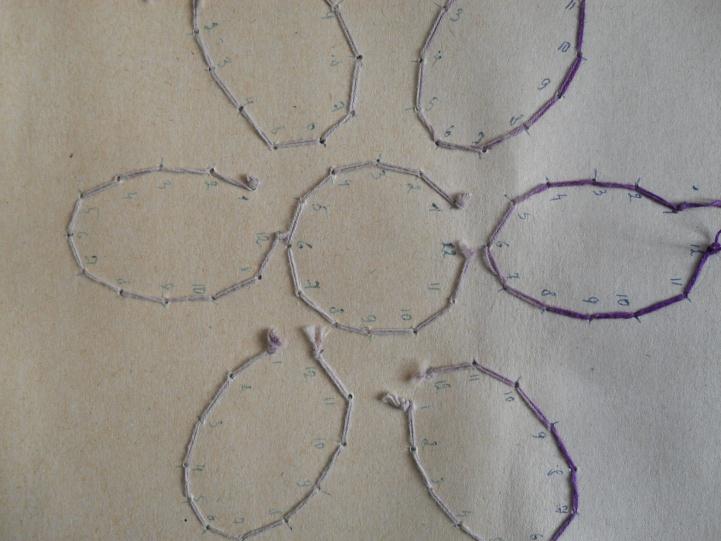 Изнаночная сторона
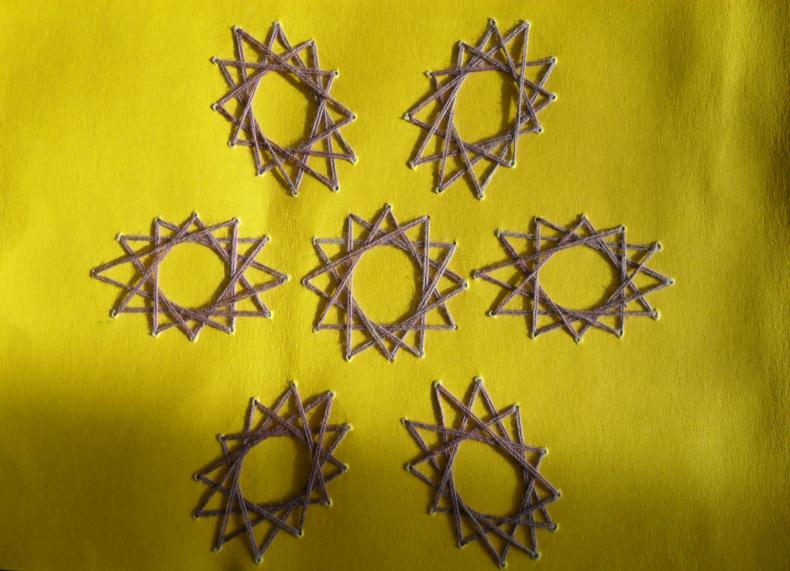 Лицевая сторона
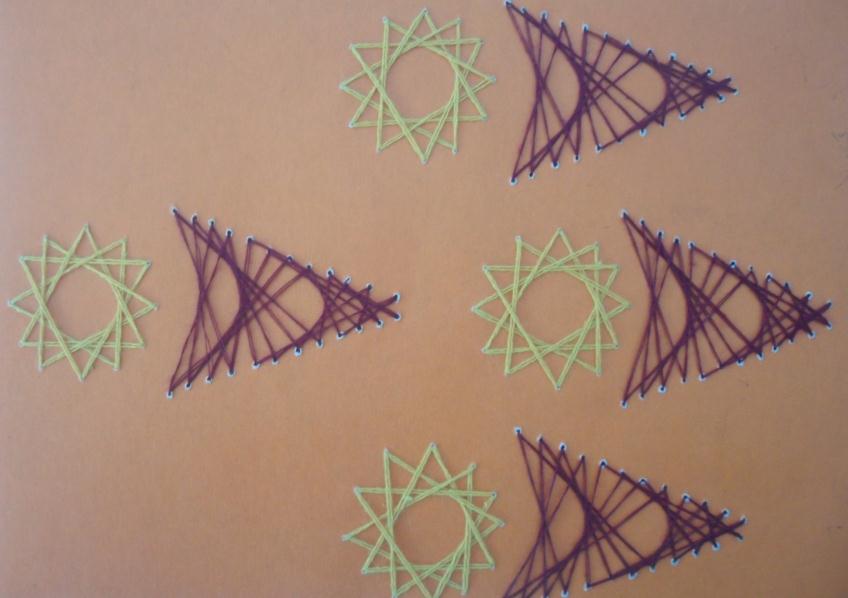 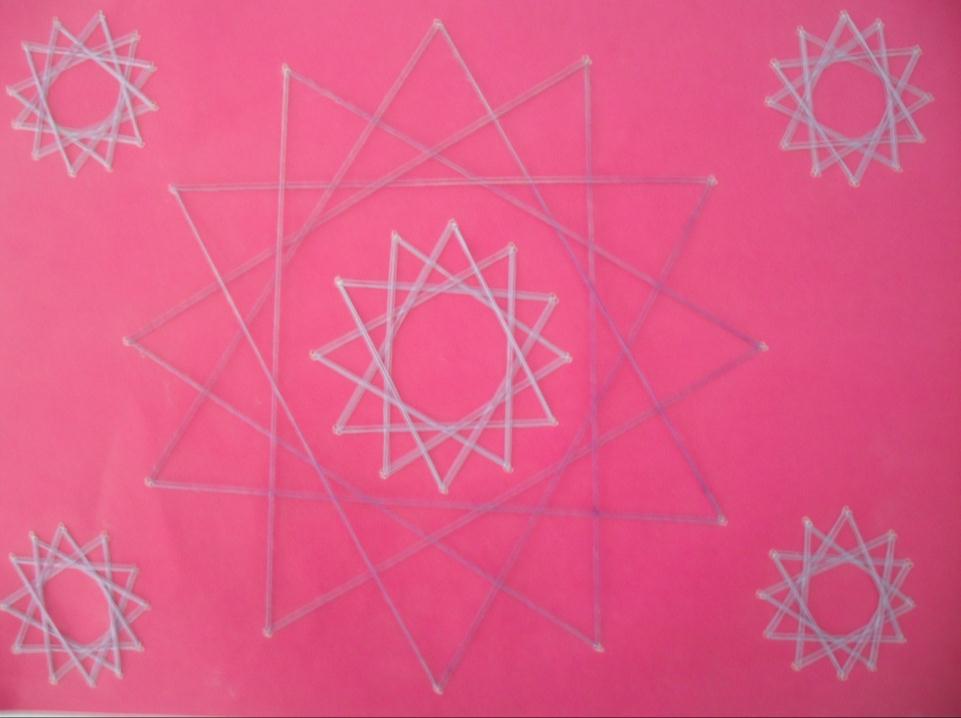 Вот и закончили. Осталось собрать инструменты, убрать рабочее место и любоваться своим произведением.
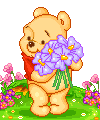